Open Data and Open Libraries:
Supporting the Open Data Project in Library Services



Jason A. Clark
Associate Professor
Head of Library Informatics & Computing
Montana State University (MSU) Library


Florida Library Webinars
July 22, 2015
pinboard.in tag
pinboard.in/u:jasonclark/t:open/
twitter as channel (#hashtag)
@jaclark #opendata
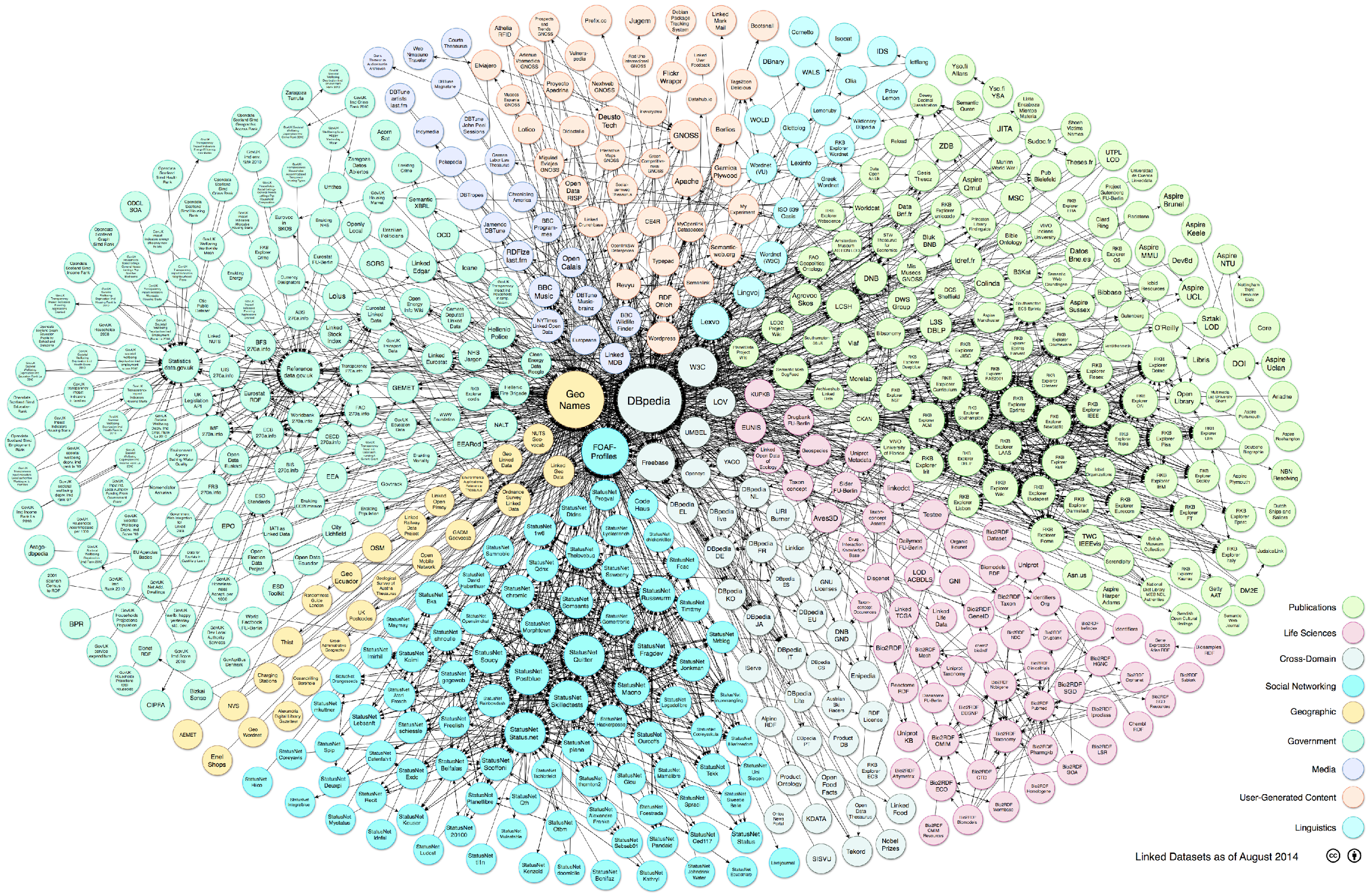 Linking Open Data cloud diagram 2014, by Max Schmachtenberg, Christian Bizer, Anja Jentzsch and Richard Cyganiak. http://lod-cloud.net/
Overview
Why Open Data?
Open Data in Practice
Open Data + Libraries
Open Data Processes + Tools
Questions
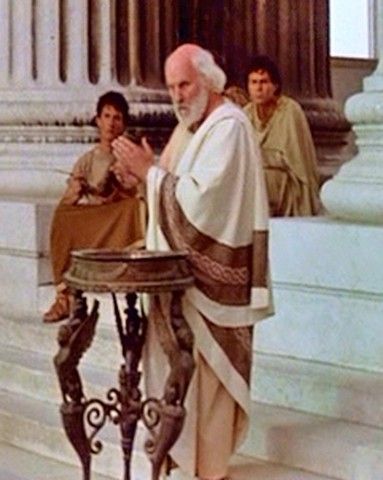 Defining Terms and Truths
What do you mean by “open”?
An open work must satisfy requirements around open licenses, open access, and open formats.
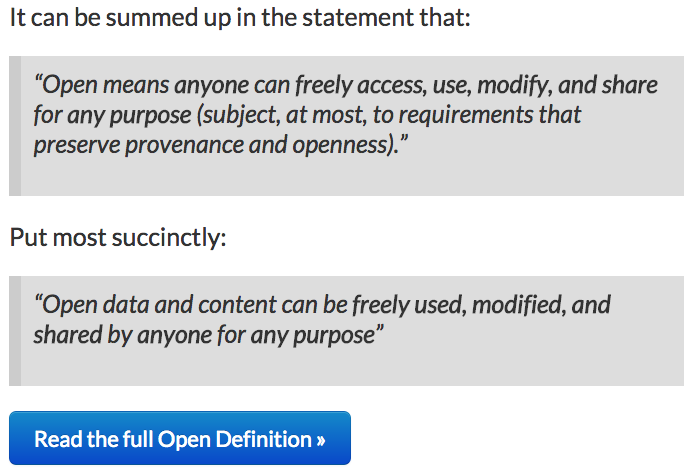 http://opendefinition.org/od/
“A piece of data or content is open if anyone is free to use, reuse, and redistribute it - subject only, at most, to the requirement to attribute and/or share-alike.”


http://opendefinition.org/
Why Open Data?Part of a Library Continuum
Sharing
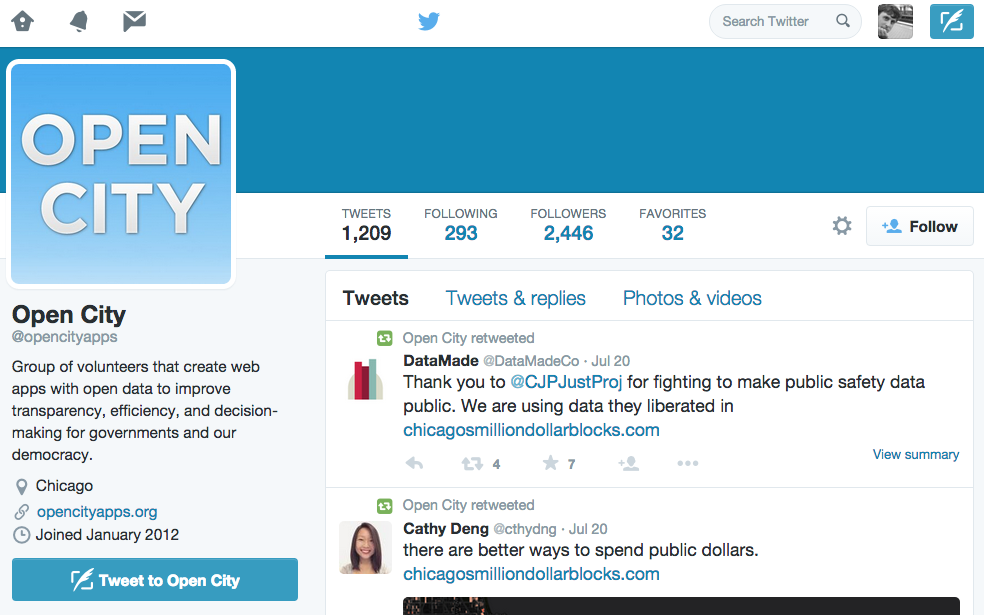 https://twitter.com/opencityapps
Attribution
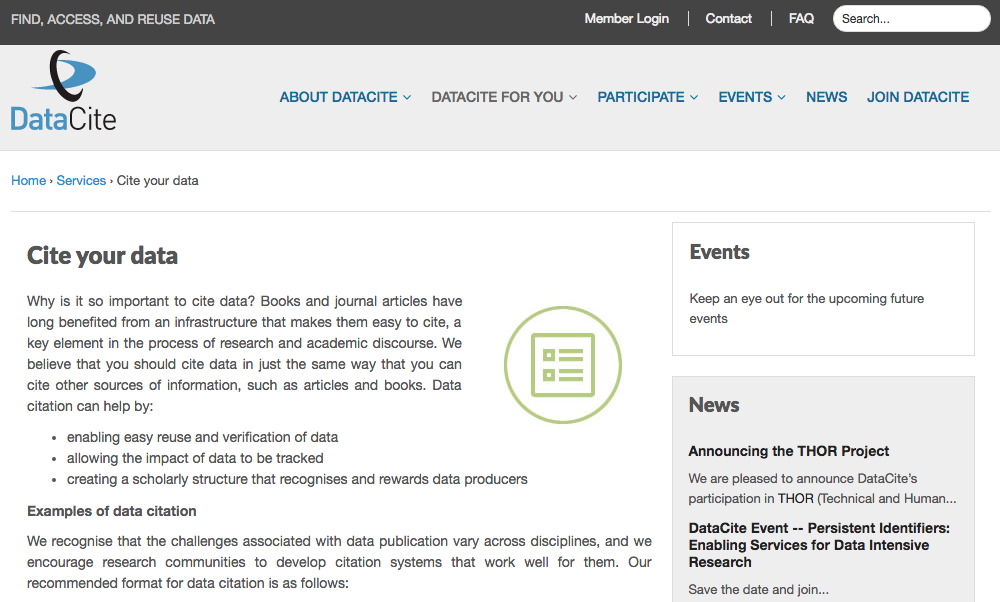 https://www.datacite.org/services/cite-your-data.html
Access
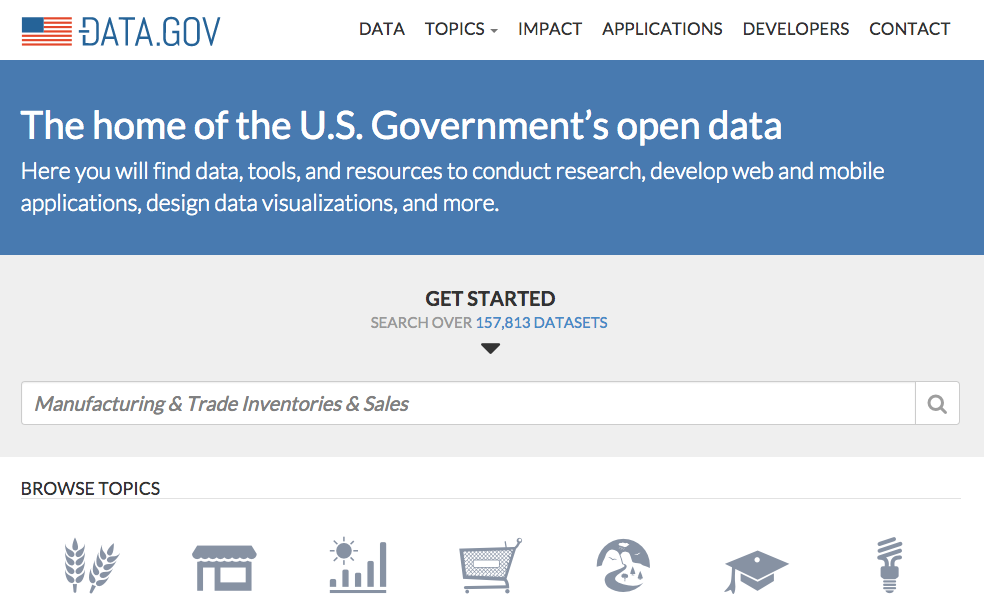 http://www.data.gov/
Reuse and Repurpose
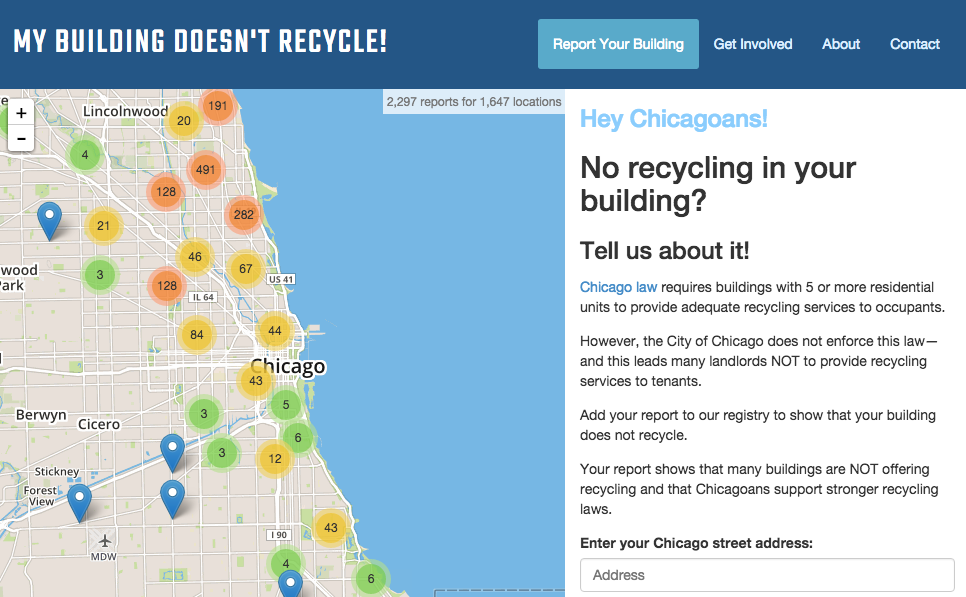 http://mybuildingdoesntrecycle.com/
Archive
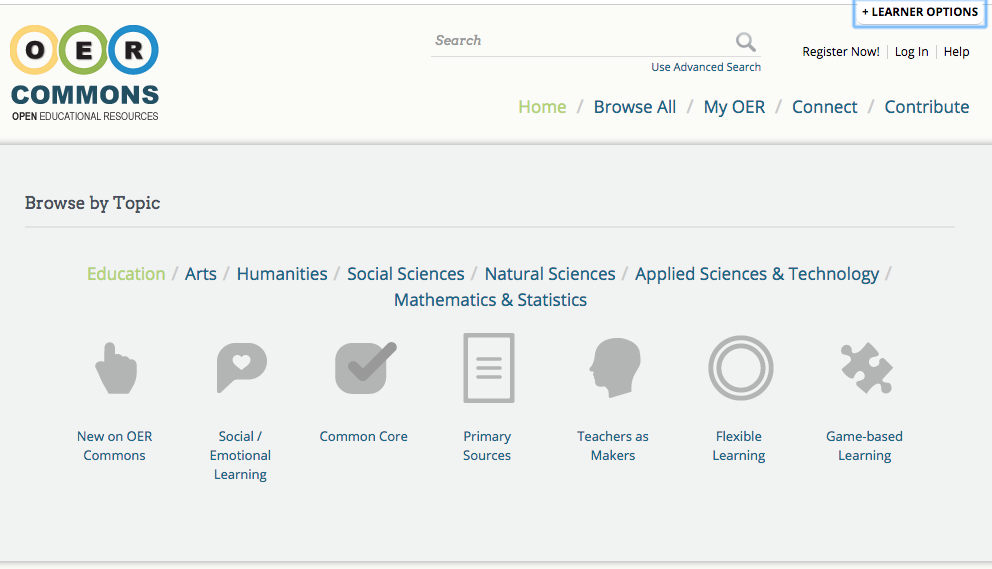 https://www.oercommons.org/
Open Data in PracticeSo what?
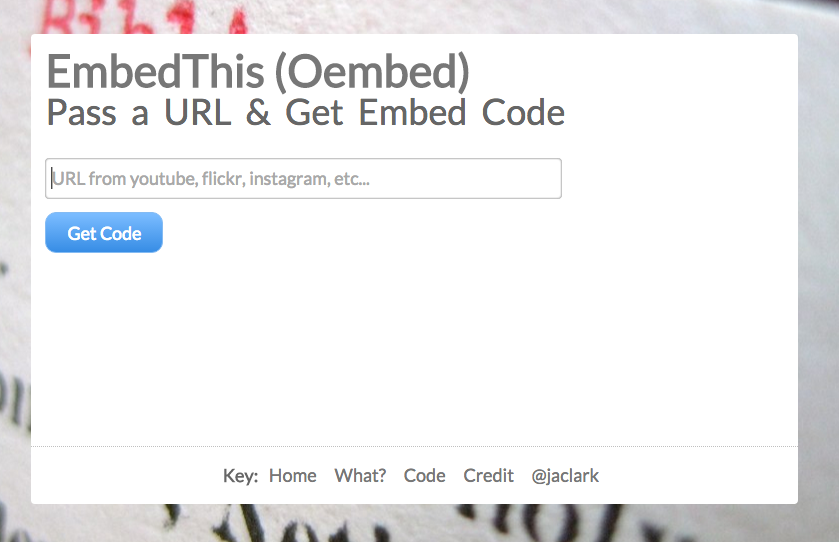 http://www.lib.montana.edu/~jason/files/oembed-this/
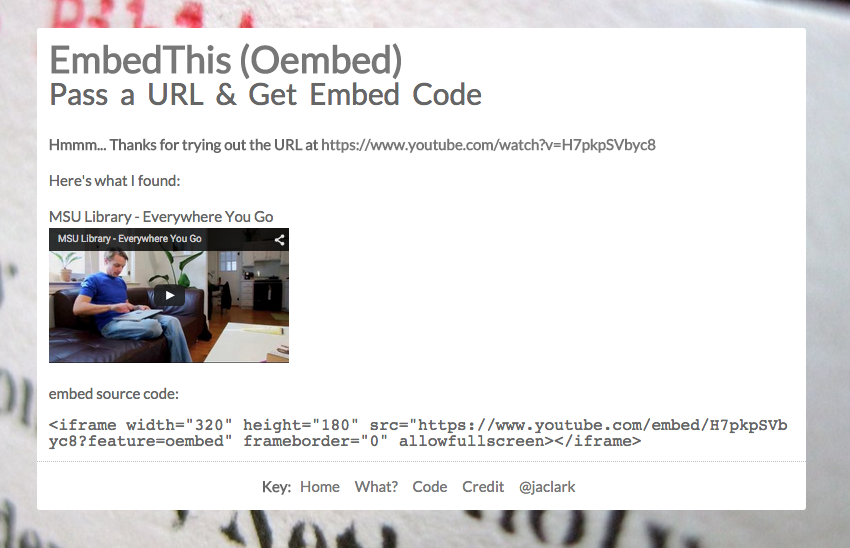 https://github.com/jasonclark/oembed-this/
Application Programming Interfaces (API)
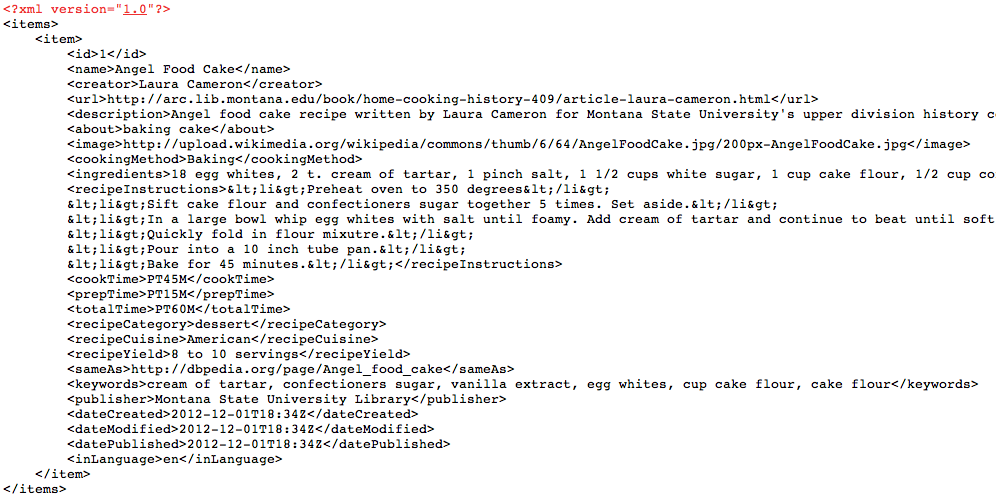 XML, JSON
/home-cooking-history-409/api.php?type=recipe&id=1&num=1&format=xml
...api?id=1&format=xml
...api?type=search&q=poetry&format=json
[Speaker Notes: http://shelf.lib.montana.edu/home-cooking-history-409/api.php?type=book&id=1&num=1&format=json
http://shelf.lib.montana.edu/home-cooking-history-409/api.php?type=recipe&id=1&num=1&format=xml
http://shelf.lib.montana.edu/home-cooking-history-409/api.php?type=search&q=lauren&num=10]
Open Data + LibrariesWhere does it fit?
Teaching Data Science or Data Literacy Skills
Archiving and Packaging Data for Discovery and Reuse
Sponsoring Open Data Creation Moments
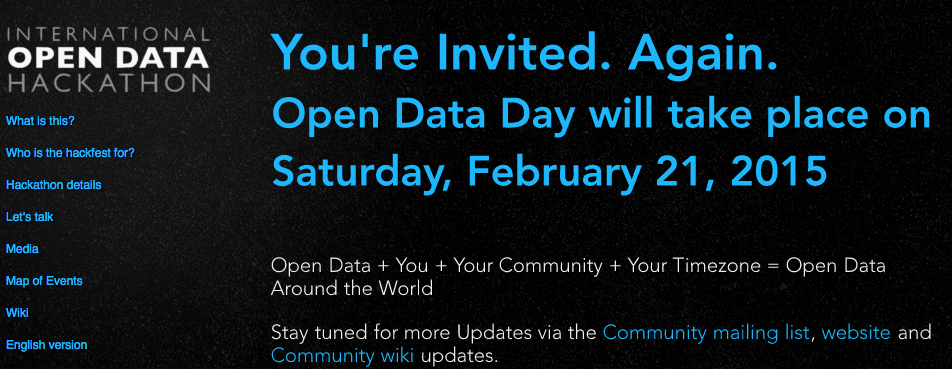 http://opendataday.org/
Open Data Processes + ToolsGetting Started
Structured Data
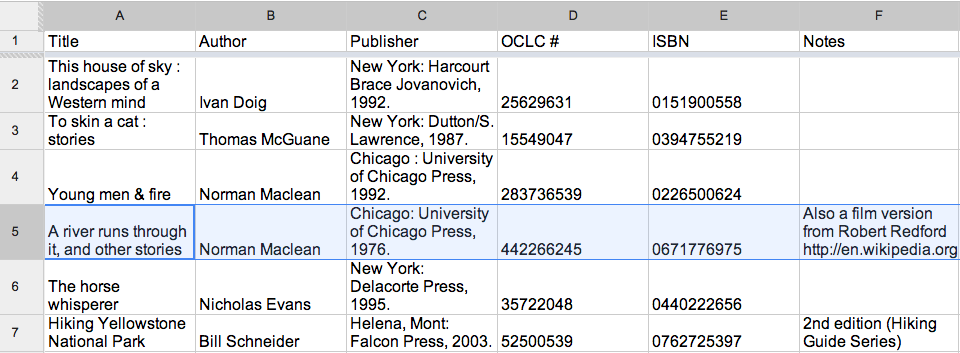 5 Star Open Data
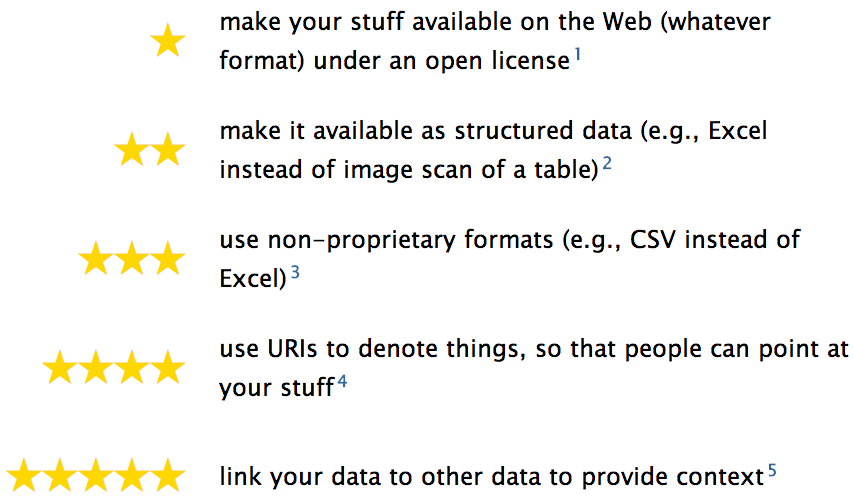 http://5stardata.info/
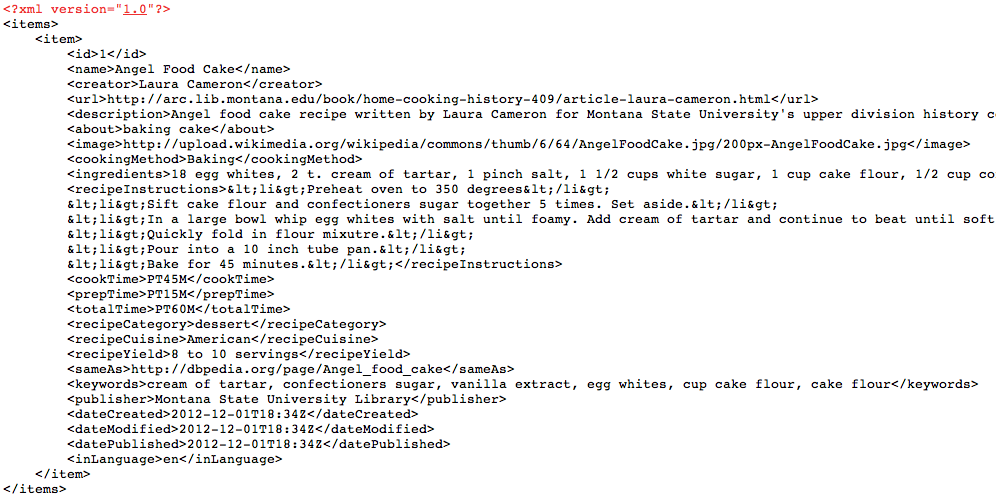 XML, JSON
/home-cooking-history-409/api.php?type=recipe&id=1&num=1&format=xml
...api?id=1&format=xml
...api?type=search&q=poetry&format=json
[Speaker Notes: http://shelf.lib.montana.edu/home-cooking-history-409/api.php?type=book&id=1&num=1&format=json
http://shelf.lib.montana.edu/home-cooking-history-409/api.php?type=recipe&id=1&num=1&format=xml
http://shelf.lib.montana.edu/home-cooking-history-409/api.php?type=search&q=lauren&num=10]
Minimum Viable Metadata
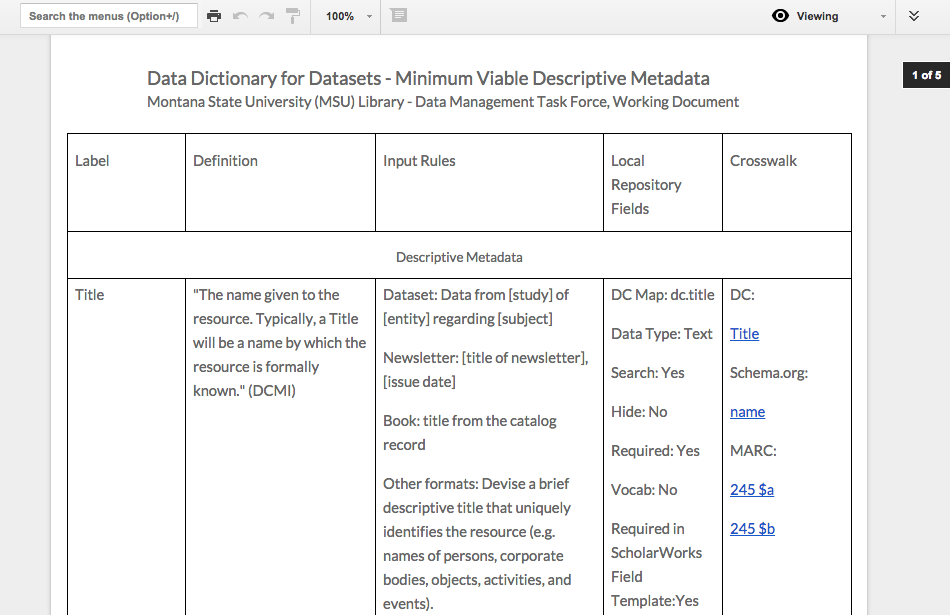 Data Dictionary for Datasets - Montana State University (MSU) Library
Licensing
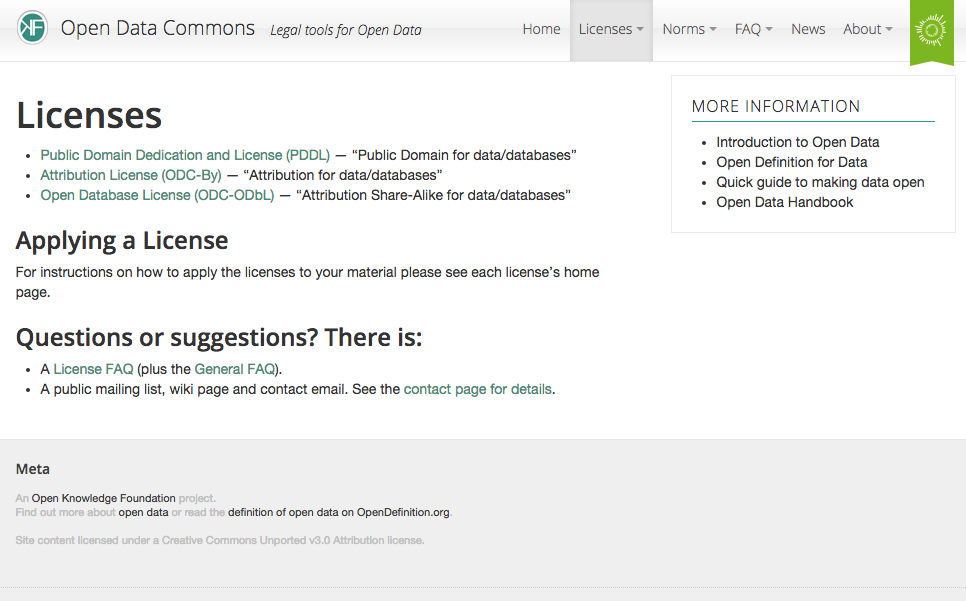 http://opendatacommons.org/licenses/
Tools
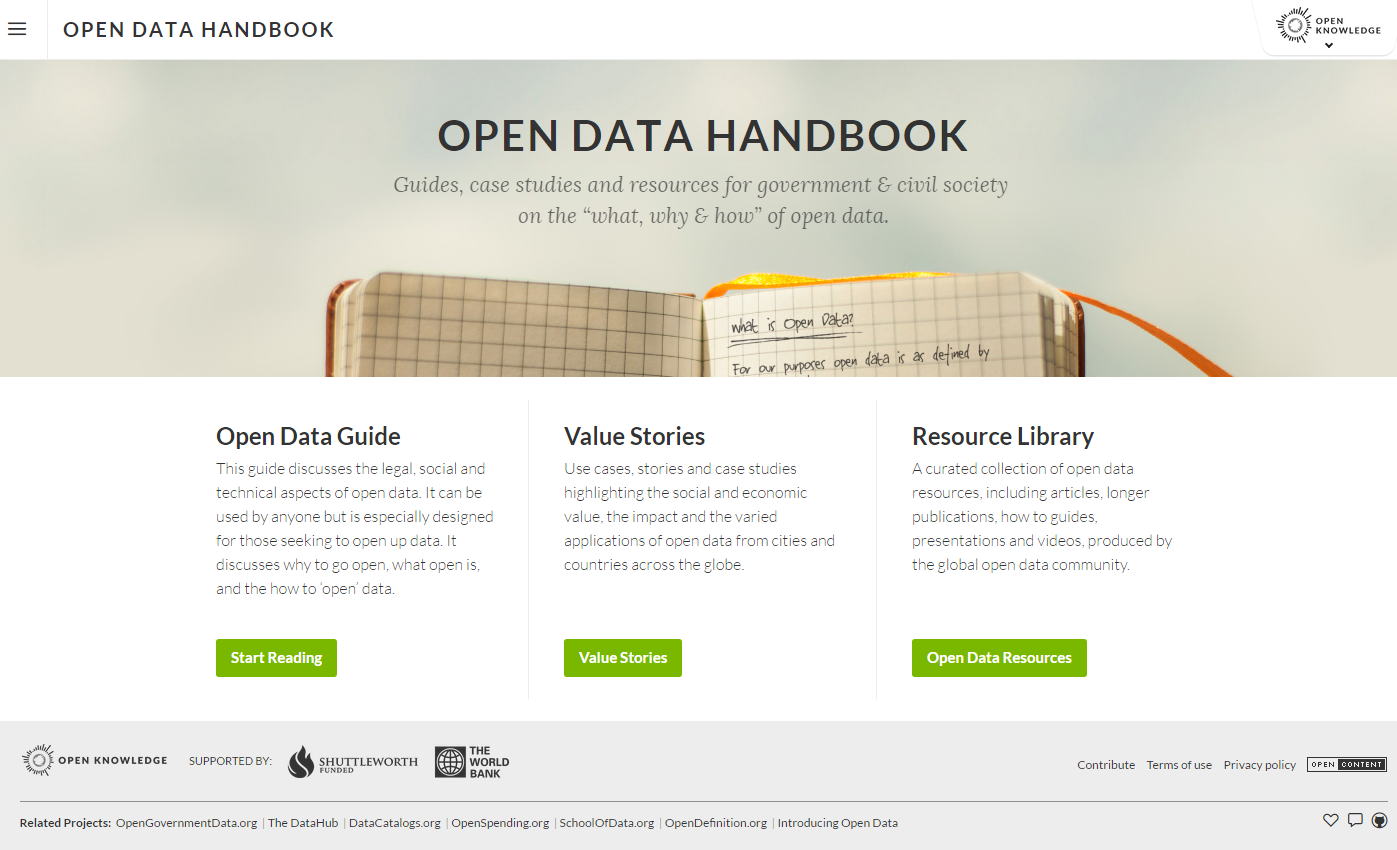 http://opendatahandbook.org/
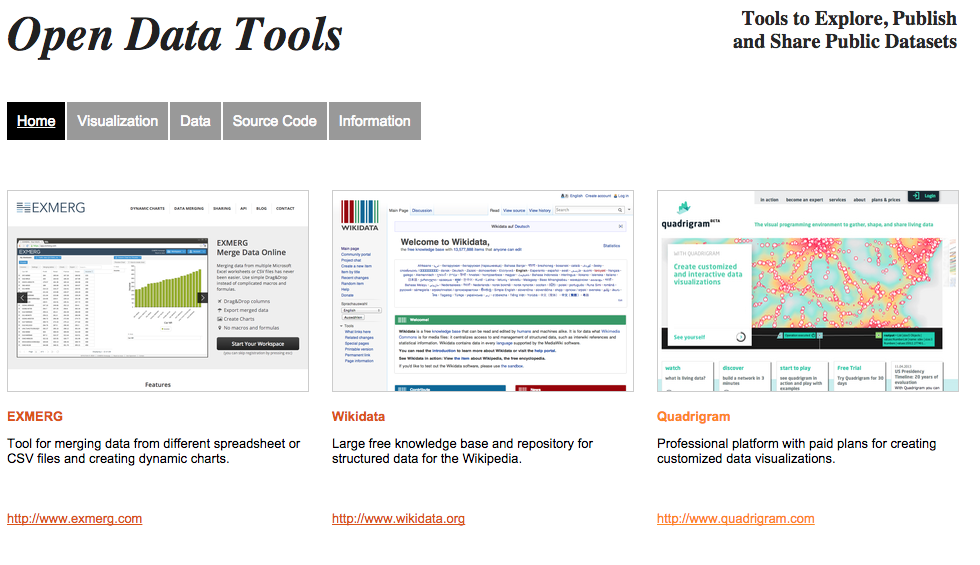 http://opendata-tools.org/en/
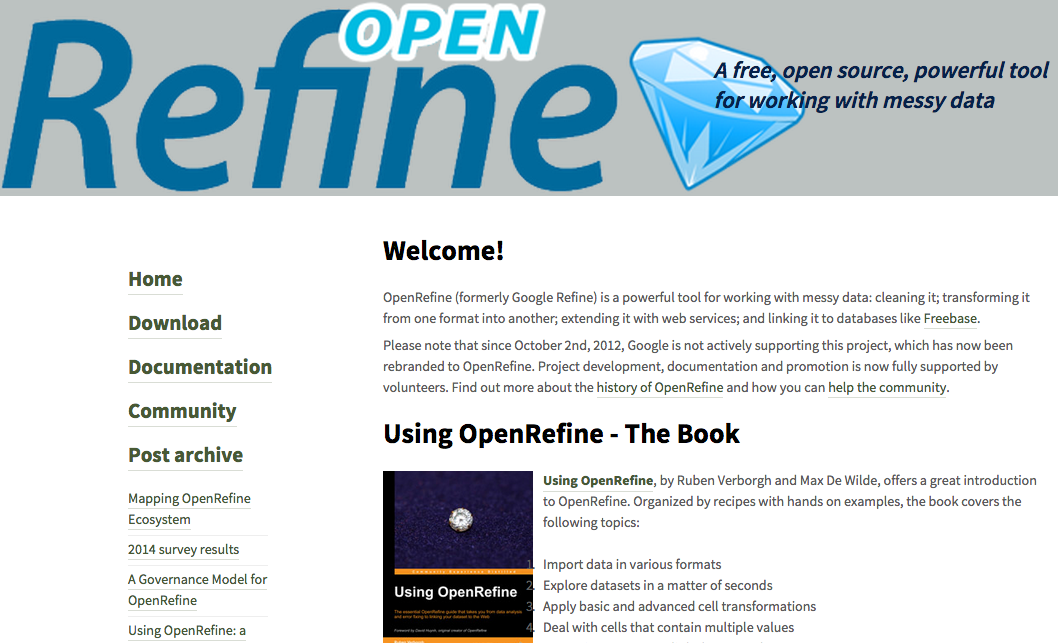 http://openrefine.org/
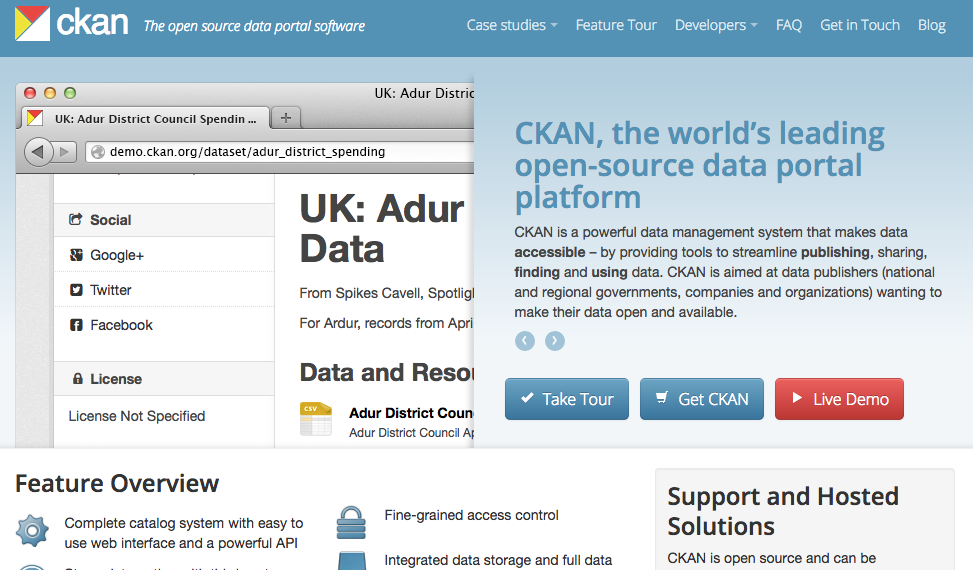 http://ckan.org/
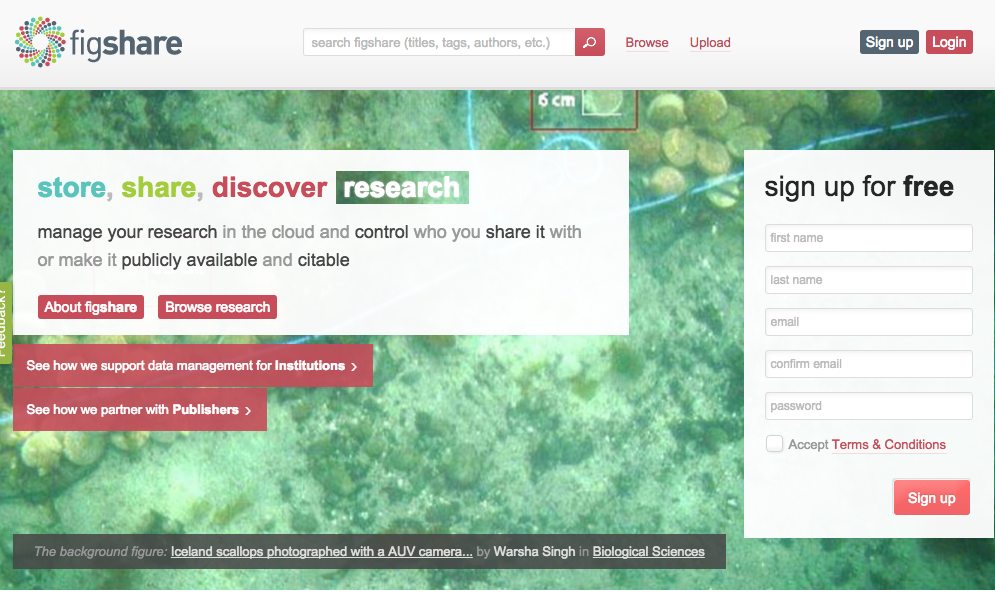 http://figshare.com/
Questions?
twitter.com/jaclark
www.lib.montana.edu/~jason/talks.php
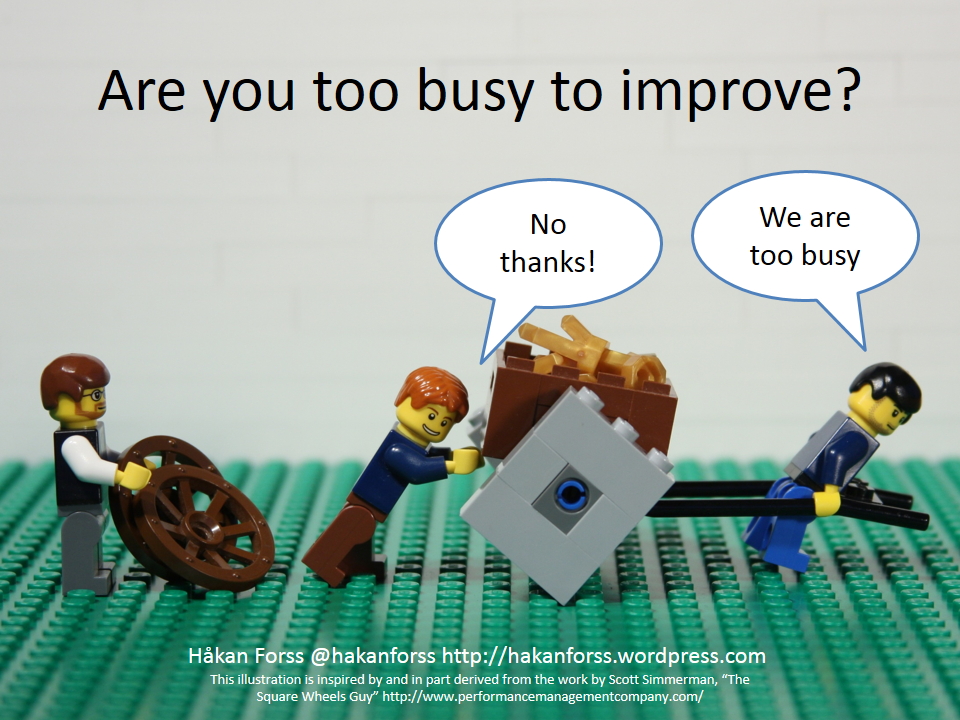 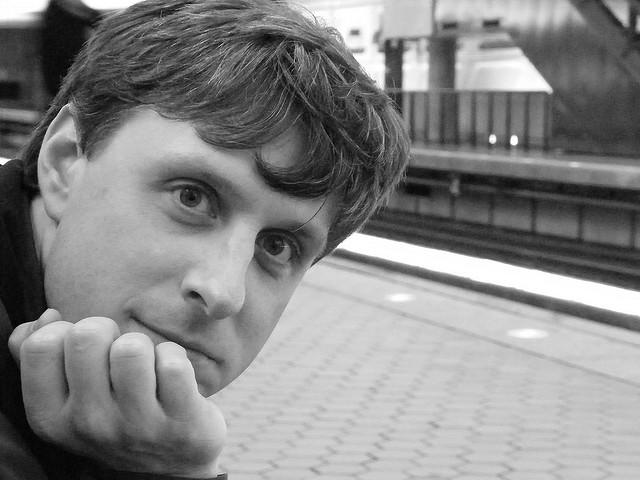